‘In voor- en tegenspoed…’
[Speaker Notes: 1]
Psalm 107: 1-9
‘Loof de HEER, want hij is goed,
eeuwig duurt zijn trouw.’
Zo spreken zij die door de HEER zijn verlost, die hij verloste uit de greep van de angst,
bijeenbracht uit alle landen,
uit het oosten en het westen,
uit het noorden en het zuiden.
[Speaker Notes: 2]
Psalm 107: 1-9
Soms doolden zij door de woestijn,
maar een weg in de wildernis, een stad, een woonplaats vonden ze niet.
Ze kregen honger en dorst en kwijnden van uitputting weg.
Ze riepen in hun angst tot de HEER –
hij heeft hen bevrijd uit vele gevaren,
[Speaker Notes: 3]
Psalm 107: 1-9
hij wees hun de rechte weg, de weg naar een stad, een woonplaats.
Laten zij de HEER loven om zijn trouw,
om zijn wonderen aan mensen verricht,
wie dorst had, gaf hij te drinken,
wie honger had, volop te eten.
[Speaker Notes: 4]
[Speaker Notes: 5]
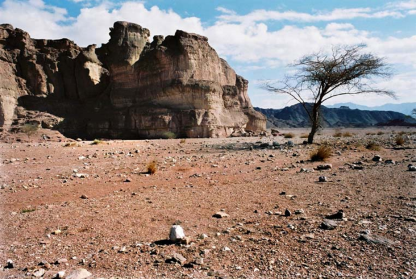 Wat moet je met honger in een doodse 	wereld?
[Speaker Notes: 6]
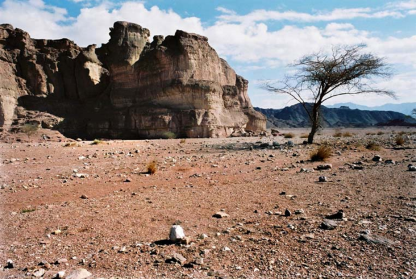 Wat moet je met honger in een doodse 	wereld?
God geeft dagelijks brood als dagelijks 	feest.
[Speaker Notes: 7]
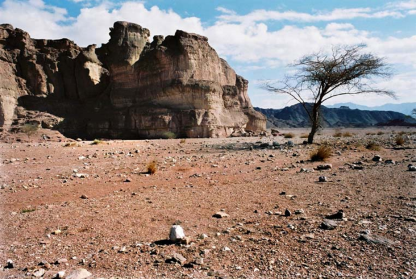 Wat moet je met honger in een doodse 	wereld?
God geeft dagelijks brood als dagelijks 	feest.
God kan jou inschakelen in zijn 	voorzienigheid.
[Speaker Notes: 8]
Psalm 107: 10-16
Soms woonden zij in donkere krochten
als slaven met ijzeren boeien,
want ze hadden zich tegen Gods woorden verzet, de raad van de Allerhoogste verworpen,
hij liet hen buigen onder een zware last, ze vielen, en er was niemand die hielp.
[Speaker Notes: 9]
Psalm 107: 10-16
Ze schreeuwden in hun angst tot de HEER – hij heeft hen gered uit vele gevaren,
haalde hen weg uit donkere holen
en brak hun boeien aan stukken.
[Speaker Notes: 10]
Psalm 107: 10-16
Laten zij de HEER loven om zijn trouw,
om zijn wonderen aan mensen verricht,
bronzen deuren heeft hij verbrijzeld,
ijzeren grendels verbroken.
[Speaker Notes: 11]
[Speaker Notes: 5]
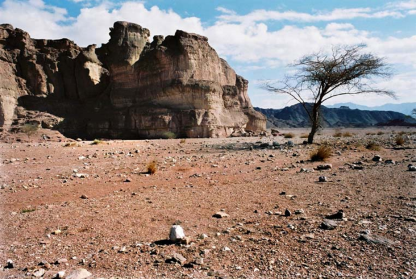 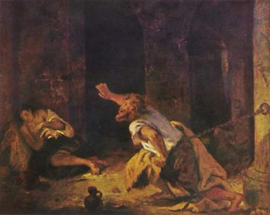 Soms loop je vast, omdat je op de 	verkeerde weg zit
[Speaker Notes: 13]
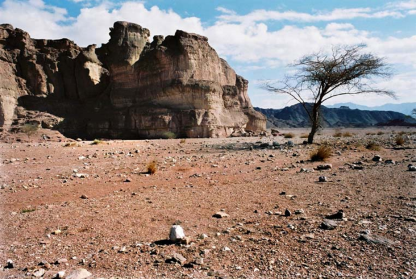 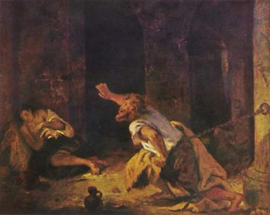 Soms loop je vast, omdat je op de 	verkeerde weg zit 
God kan je straffen, om je wakker te 	schudden.
[Speaker Notes: 14]
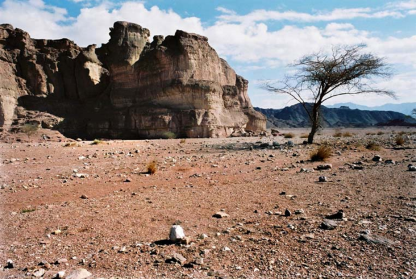 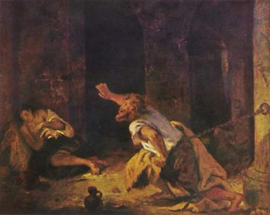 Soms loop je vast, omdat je op de 	verkeerde weg zit 
God kan je straffen, om je wakker te 	schudden.
Christus komt, om gevangenen te 	bevrijden.
[Speaker Notes: 15]
Psalm 107: 17-22
Soms leidden zij een lichtzinnig leven
en gingen onder hun zonden gebukt,
ze gruwden van elk voedsel
en waren de poorten van de dood nabij.
[Speaker Notes: 16]
Psalm 107: 17-22
Ze schreeuwden in hun angst tot de HEER – hij heeft hen gered uit vele gevaren,
hij zond zijn woord en genas hen,
ontrukte hen aan het graf.
[Speaker Notes: 17]
Psalm 107: 17-22
Laten zij de HEER loven om zijn trouw,
om zijn wonderen aan mensen verricht,
laten zij hem dankoffers brengen,
juichend zijn daden bezingen.
[Speaker Notes: 18]
[Speaker Notes: 19]
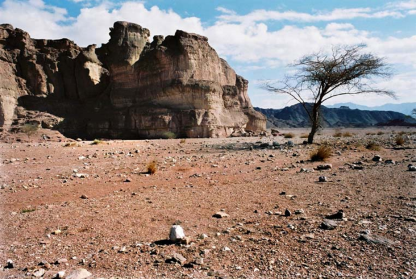 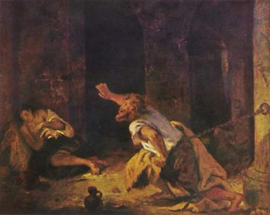 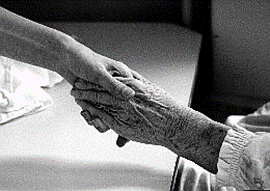 Niet achter elke ziekte schuilt een 	concrete zonde.
[Speaker Notes: 20]
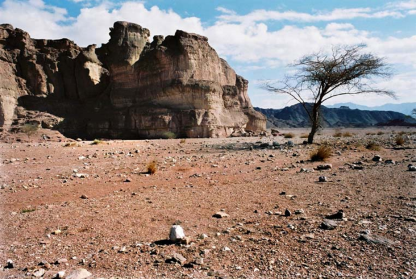 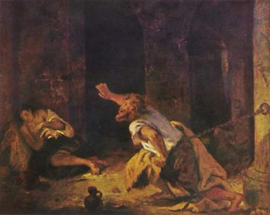 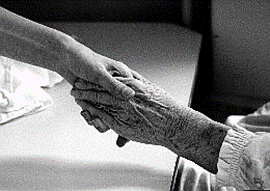 Niet achter elke ziekte schuilt een 	concrete zonde.
Achter ellende schuilt wel onze schuld.
[Speaker Notes: 21]
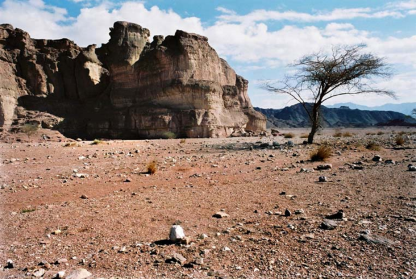 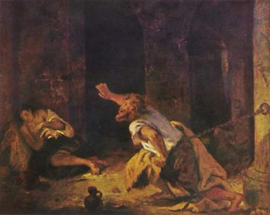 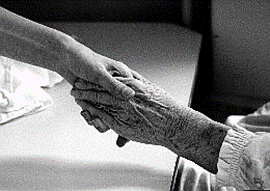 Niet achter elke ziekte schuilt een 	concrete zonde.
Achter ellende schuilt wel onze schuld.
Christus heeft onze ziekten op zich 	genomen.
[Speaker Notes: 22]
Psalm 107: 23-32
Soms daalden zij af naar zee, gingen scheep en bevoeren het wijde water,
ze zagen de daden van de HEER,
zijn wonderen op de oceaan.
[Speaker Notes: 23]
Psalm 107: 23-32
Hij sprak en ontketende storm, hoog zweepte hij de golven op.
Zij stegen tot aan de hemel, vielen neer in de diepte, hun maag keerde om van ellende,
ze tolden en tuimelden als dronkaards,
alle kennis baatte hun niets.
[Speaker Notes: 24]
Psalm 107: 23-32
Ze riepen in hun angst tot de HEER –
hij leidde hen weg uit vele gevaren,
hij bracht de storm tot zwijgen, de golven gingen liggen.
Het verheugde hen dat de zee tot rust kwam, hij bracht hen naar een veilige haven.
[Speaker Notes: 25]
Psalm 107: 23-32
Laten zij de HEER loven om zijn trouw,
om zijn wonderen aan mensen verricht,
hem hoog verheffen als het volk bijeen is, hem loven in de kring van de oudsten.
[Speaker Notes: 26]
[Speaker Notes: 27]
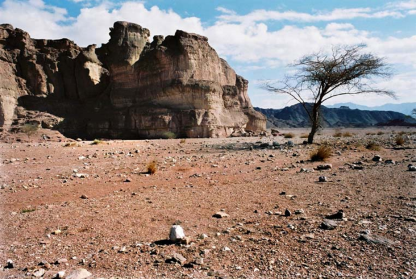 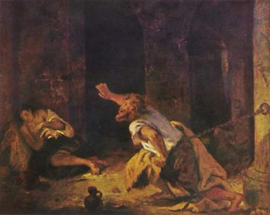 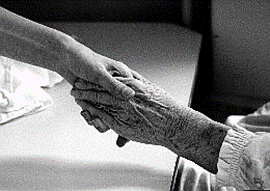 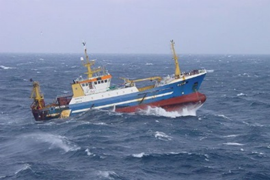 Je kunt de wereld aan…
[Speaker Notes: 28]
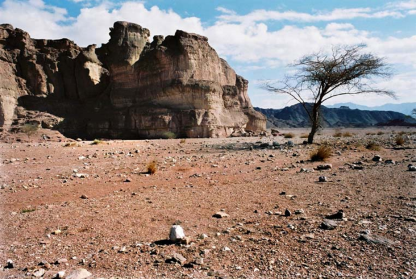 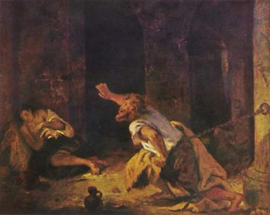 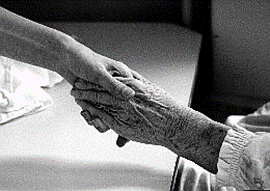 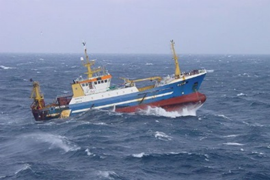 Je kunt de wereld aan… tot de orkaan 	losbarst.
[Speaker Notes: 29]
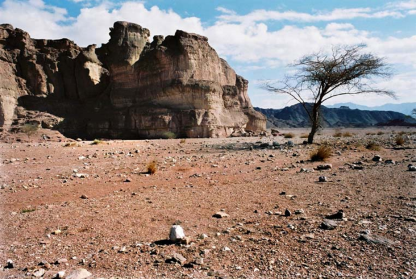 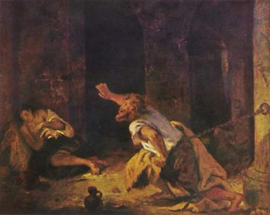 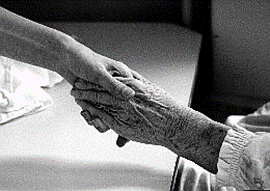 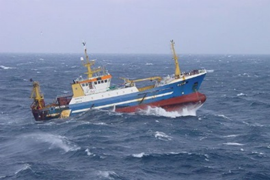 Je kunt de wereld aan… tot de orkaan 	losbarst.
Zee en golven gehoorzamen aan 	Christus.
[Speaker Notes: 30]
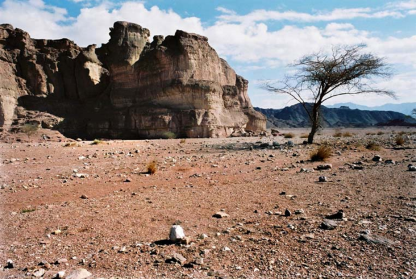 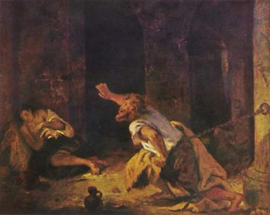 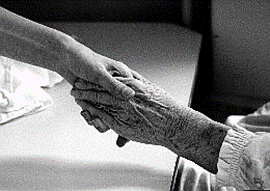 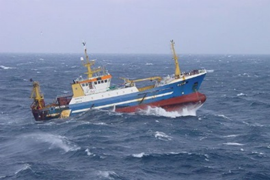 Je kunt de wereld aan… tot de orkaan 	losbarst.
Zee en golven gehoorzamen aan 	Christus.
Belijd, dat jij je leven niet in de hand 	hebt.
[Speaker Notes: 31]
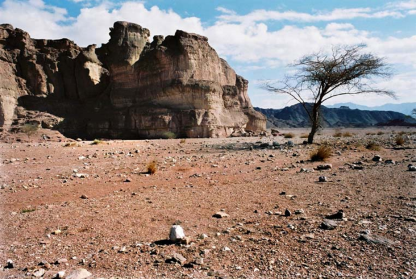 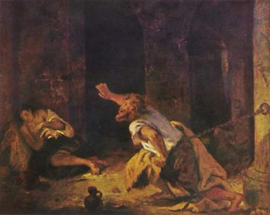 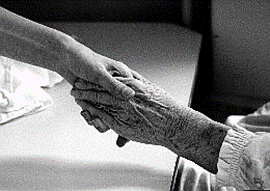 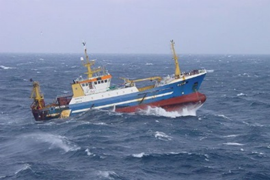 God kan jou inschakelen in zijn 	voorzienigheid.
God kan je straffen, om je wakker te 	schudden.
Achter ellende schuilt wel onze schuld.
Belijd, dat jij je leven niet in de hand 	hebt.
[Speaker Notes: 32]